تيؤري ئابووري هيَندةكيبةشي ئابووري –قؤناغي دووةمكؤرسي يةكةم 2023-2024
ث.ي.د. شليَر علي صالح
م . ياسمين على صؤفي
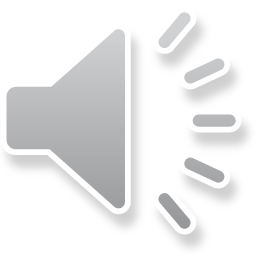 زانستى ئابوورى
بةشي يةكةم
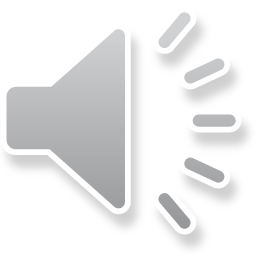 ماناى ووشةى ئابوورى ( Economics )
اغريقية كؤنةكان ووشةى Economics وا ثيَناسة كردووة كة بريتية لة ( بةرِيَوةبردنى ذيرانةى مالَ و خيَزان ) يان ئةو ياساو رِيَسايانة دةطريَتةوة كة خاوةن مالَ دةتوانيَت لة رِيَطايدا كاروبارةكانى نيَو مالَو خيَزانى بةرِيَوة ببات .
ئةو ماناية طةشةى كرد تا لة سنورى بةرِيَوةبردنى نيَو مالَو خيَزانيَك دةرضو تا دةولَةتيش بطريَتةوة ، ئةم ضةمكة دواتر ماناى بةرِيَوةبردنى دةولَةتيشى دةطةياند
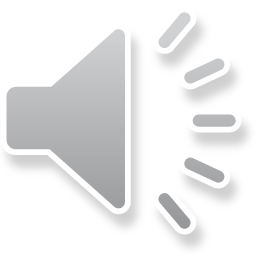 __ ثيَناسةى زانستى ئابوورى :-
*كؤمةليَك ثيَناسةى جياواز دةربارةى زانستى ئابوورى بة هؤى بوونى بيرورِاى جياواز لاى ئابوورى ناسةكان .
-ئابووريناسى ئنطليزى (الفريد مارشال ) (1842-1924) : زانستى ئابوورى بريتية لةو زانستةى خويَندنةوة بؤ بناغةى مرؤظ دةكات لة كاروبارى رؤذانة كة ئامانجى لىَ بة دةستهيَنانى سةرضاوة ماديةكان بؤ خؤشطوزارةنى مرؤيى .
-
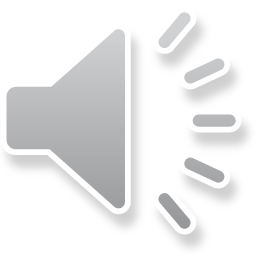 ليؤنيَل روبنز : ئةو زانستةية خؤيَندةوة بؤ رةفتارو هةلَسوكةوتى مرؤظ دةكات وةك ثةيوةندى نيَوان ئامانجةكان و ئامرازةكان بؤ بةركارهيَنانى جياواز .
-ساملسون : ئةو زانستةية كة خويَندنةوة دةكات بؤ ضؤنيةتى هةلبذاردنى تاكةكةسى و كؤمةلطا ئةو ريَطاية كة بتوانيَت سةرضاوةكانى بةرهةمدارى سنووردار بةكاربهيَنيَت بؤ بةرهةم هيَنانى شمةكى جياواز لة ماوةيةكى ديارى كراو .
كيَشةى ئابوورى :
كاتيَك ئيَمة زانستى ئابوورى دةخويَنين بةمةبةستى دؤزينةوةى رِيَطا ضارةيةك بؤ كيَشةى ئابوورى ، ئةطةر ئيَمة لة دونيايةكى خةيالَى بذين كة هةر شتيَك ئارةزووى بكةى بؤ مان دابين بكريَت ئةوا هيض ثيَويستيمان بة خويَندنى ئابوورى نابيَت بةلاَم ئيَمة لة جيهانيَكى رِاستى دةذين كة ئةوةش دةمانخاتة بةردةم رِاستيةك كة بةناوةرِؤكى كيَشةى ئابوورى دةناسريَت ئةميش لة دوو لايةن ثيَك ديَت :
ئةو ثيَداويستيانةى مرؤظةكان كة هةمةجؤرة و بىَ كؤتايى ية .
ئةو دةرامةتانةى كة لة ذيَر دةستى ئيَمةداية بؤ تيَركردن و دابين كردنى ئةو ثيَداويستيانة ديارى كراوةو سنوردارة .
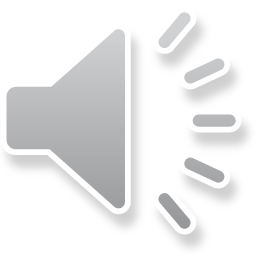 تايبةتمةندييةكانى ثيَداويستى مرؤيى
هةمةجؤرى : بة ذمارة دياريكراونيية و رِؤذ بة رِؤذيش لة زيادبوون داية وةكو ثيَداويستى بؤ ضةندين جؤرى خواردن و خواردنةوةو ثؤشاك و حانووبةرة ......... هتد .
ركابةرايةتى : ئةو تايبةتمةنديية لة كةمى و سنوردارى ئامرازةكانى تيَركردن دروست دةبيَت ، ئارةزووةكانمان ركابةرايةتى يةكتردةكةن لةسةر بةدةستهيَنانى دةرامةتيَكى دياريكراو . وةكو ئارةزوومان بؤ خواردنةوةى قاوةيةك ركابةرة لةطةلَ ئارةزوومان بؤ خواردنى ضاي كة ثيَويستة يةكيَكيان هةلَبذيَرين .
دووبارةبوونةوة : ثاش تيَركردنى هةر ثيَداويستيةك دووبارة ئةو ثيَداويستية سةر هةلَدةداتةوة وةكو ثيَداويستى بؤ خواردن يةك جارنيية ، ضونكة دواى ماوةيةكى دياريكراو دووبارة سةرهةلَدةداتةوة دةبيَت جاريِكى تر تيَرى بكةينةوة .
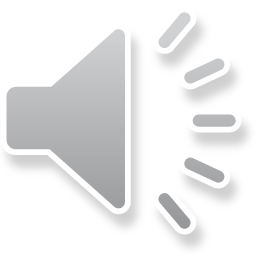 تايبةتمةندييةكانى ثيَداويستى مرؤيى
نويَبوونةوة : دةطؤردريَت لة ماوةيك بؤ ماوةيةكى تر لةطةلَ طةشةى ذيانى مرؤظ و طؤرِانى ئارةزوو مةيلةكانى .
تةواوكارى : ثيَداويستيةكان يةكيان تةواوكارى ئةوى تريانة وةكو ثيَداويستى بؤ ئؤتؤمبيَل و طواستنةوة ثيَويستى بة بةنزينة .
تواناى تيَركردن : هةموو ثيَداويستيةكان تواناى تيَركردنيان هةية بةلاَم لةكةسيَكةوة دةطؤرِيَت بؤ كةسيَكى تر .
رِيَذةيى : لةبةرئةوةى ثيَداويستيةكان دةطؤرِيَت لةكةسيَكةوة بؤ كةسيَكى تر ، بؤ نموونة ثيَويستى بؤ بةرطى خوورى زؤر زياترة لة ناوضة ساردةكان بةبةراورد لةطةلَناوضةكانى تر .
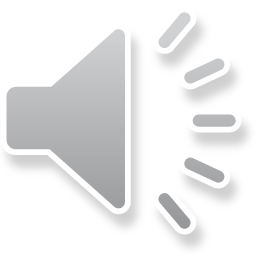 دةرامةتةكان
دةرامةتةكان بةبرِيَكى سنووردار بوونيان هةية لة دونيادا بؤية ثيَويستة بةباشترين شيَوة بةكارى بهيَنين بؤ ثرِكردنةوةى ثيَداويستيةكانمان . بةشيَوةيةكى طشتى دةرامةتةكان خؤى لة دووشيَوة دةطريَتةوة  ئةميش كالاَ (Goods  ) خزموتطوزارية ( Services ) .
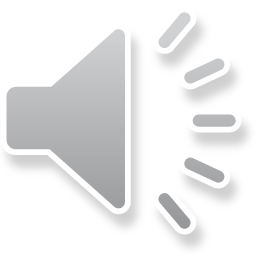 جؤرةكانى دابةش بوونى كالاَكان
دةتوانين كالاَ بةضةند رِويةكةوة دابةش بكريَت :
كالاَى ئابوورى و كالاَى ئازاد : كالاَى ئابوورى ئةو جؤرة كالاَيةية كة لة سروشت زؤرنيية ثيَويستة مرؤظ بؤ بةرهةم هيَنانى بةشيَك لة دةرامةتةكانى بؤ تةرخان بكات تا دروستى دةكات ،
 بةلاَم كالاَى ئازاد ئةو جؤرةية كة لة سروشتدا زؤرة ثيَويست بة هيض تةرخانكردنيَك ناكات لة دةرامةتةكان و هيض ثيَويست بة بةرهةم هيَنانى ناكات وةكو ئاو و هةوا ........ هتد
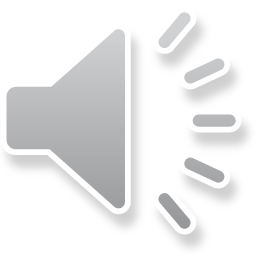 كالَاي ثيَويست و كالاي جوانكاري
كالاي ثيَويست:  ئةو جؤرةية كة ثيَداويستي بايؤلؤجيةكاني مروظ تيَردةكات وةكو خواردن وجل و بةرط
كالاي جوانكاري : ئةو جؤرةية كة مرؤظ زؤر كةم ثيَويستي هةية بؤي ، تةنها بؤ حةزو ئارةزوي خؤي بةكاري دةهيَنيَت .
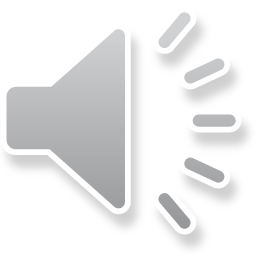 كالَاي ئاسايي و كالاَي نزم ( خراث)
كالَاي ئاسايي : هةموو ئةو كالاَيانة دةطريَتةوة كة مرؤظ هةر كة داهاتي زياد بو حةز ئةكات زياتر بةكاري بهيَنيت 
 كالاَي نزم : ئةو جؤرةيةَ كة تواناي تيَركردني ثيَداويستي مرؤظي هةية بةلام جؤرةكةي زؤر خراثة لة ناضاري بةكاري دةهيَنيَت ، هةر كاتيَك داهاتي بةرزبؤوة بةكارهيَناني كةم دةكاتةوة يان وازي ليدةهيَنيَت.
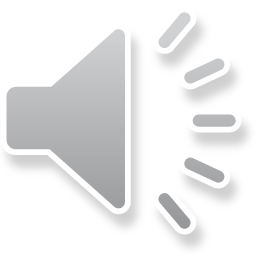 كالَاي لةناوضوو كالَاي تةمةندار
كالَاي لةناوضوو: ئةو جؤرةية كة تةنها يةك جار بةكارديَت و ثاشان تةواو دةبيَت . 
 كالَاي تةمةندار: ئةو جؤرة كالايةية كة ضةندين جار بةكارديت و بؤ ماوةيةكي دريَذوةكو جل و بةرط
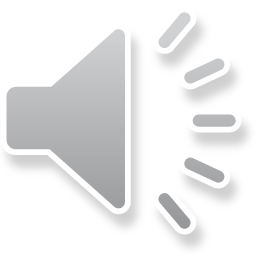 كالاَي تةواو كةر و كالاي جيطرةوة
كالاي تةواو كةر ئةو جؤرةية كة بةتنها بةكار نايةت يان ثيويستة لة طةلَ كالاَيةكي تر بةكاربيت وةكو شةكر و ضاي .
كالاي جيطرةوة ئةو جؤرةية كة دةكريَت لة جياتي كالاَيةكي تر بةكاربيت وةكو ضاي و قاوة
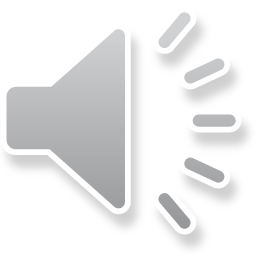 كالاي بةكاربةر و كالاي سةرمايةداري
كالاي بةكاربةر ئةو جؤرةية كة بؤ بةكاربردني كؤتايي بةكارديت لةطةلَ بةكارهيََناني تةواو دةبيت
كالاي سةرمايةداري ئةو جؤرةية كر راستةوخؤ بةكار نايةت بةلكو لة بةهةمهيَناني كالايةكي تر بةكارديَت وةكو ئاميَر و كةرستةي بةرهةمهيَنان .
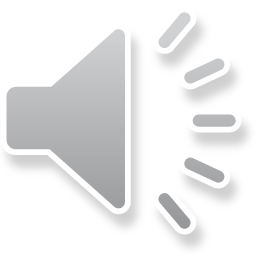